Lĩnh vực phát triển nhận thức
Đề tài: Khám phá quả cam, quả chuối
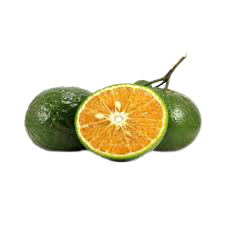 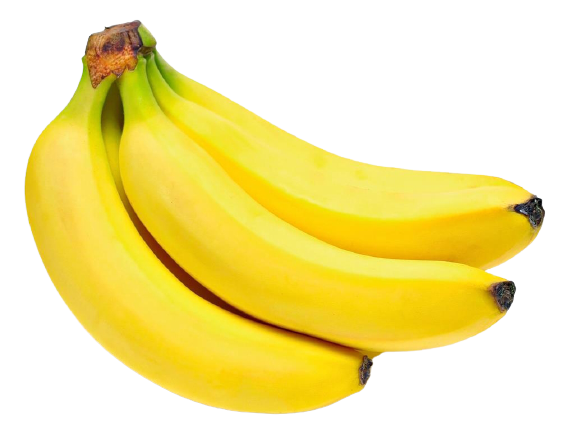 Giống nhau:

- Đều là những loại quả ăn được
- Cung cấp các loại vitamin rất tốt cho sức khỏe
Khác nhau:
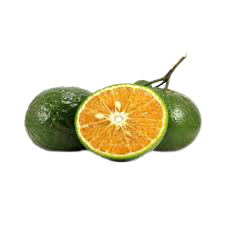 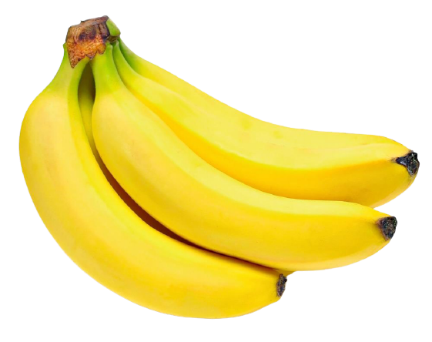 Quả này tên gì?
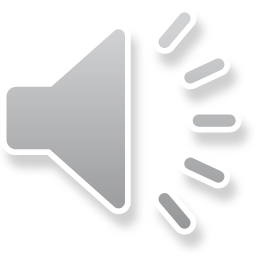 Thi xem ai nhanh
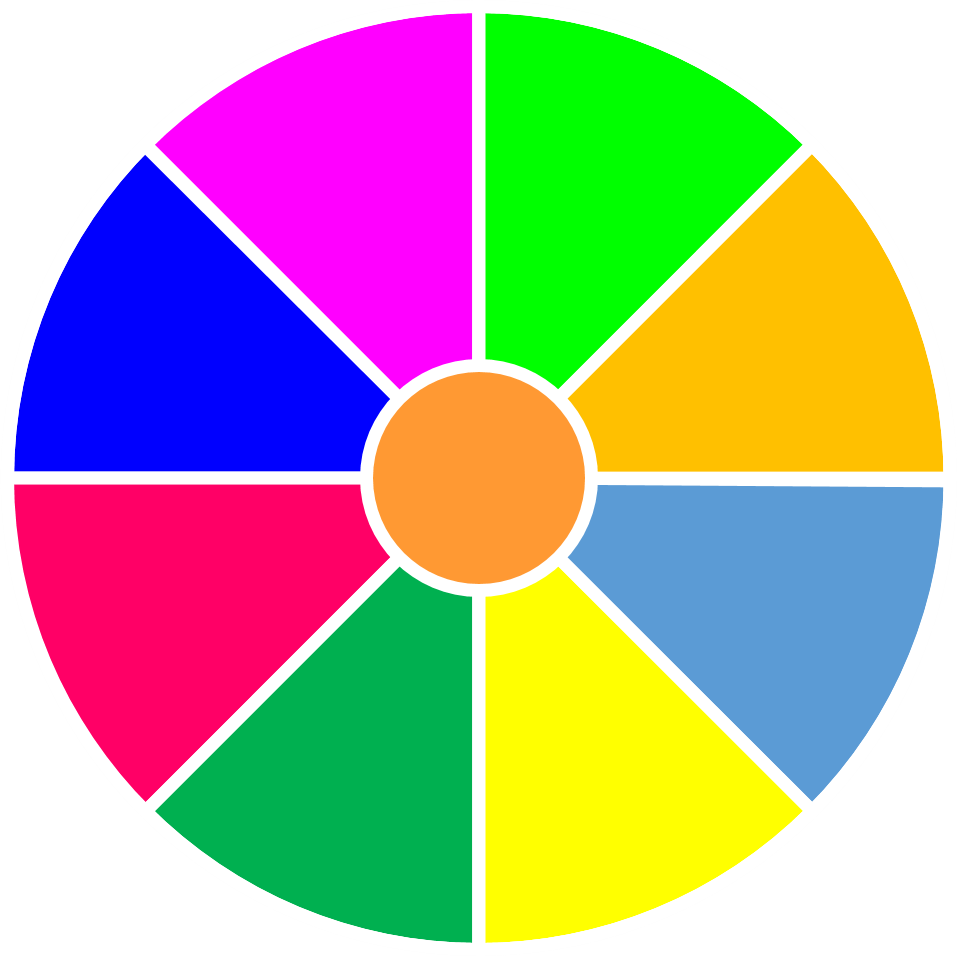 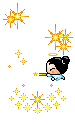 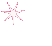 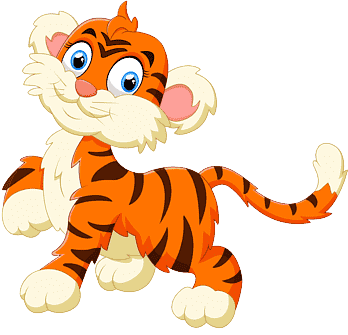 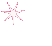 Ếch
Hổ
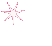 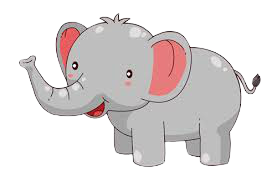 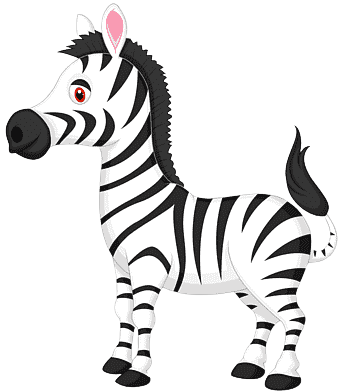 Sư tử
Voi
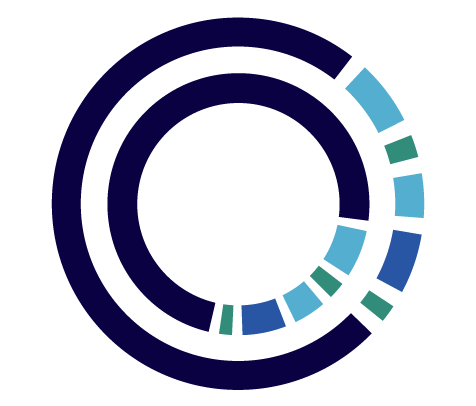 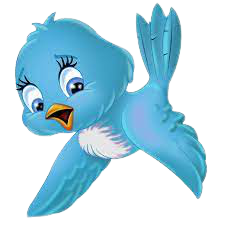 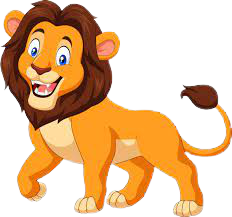 Ngựa
Gấu
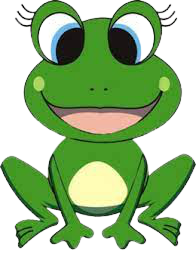 Chim
Thỏ
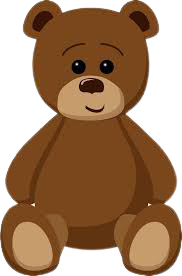 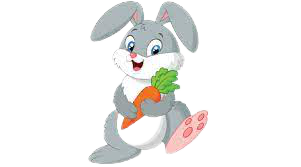 Quay
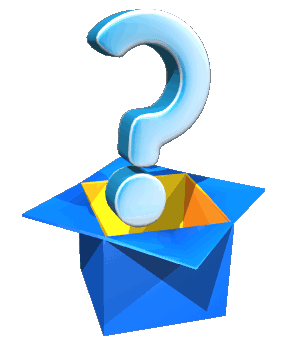 Quả gì màu xanh ?
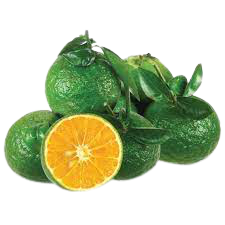 Quay lại
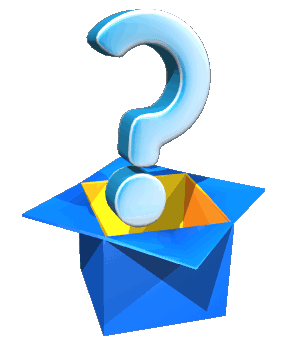 Quả gì màu vàng ?
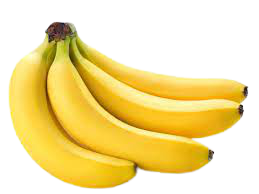 Quay lại
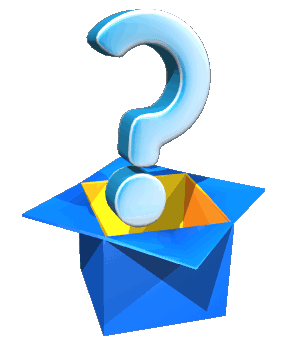 Quả chuối màu gì?
Quay lại
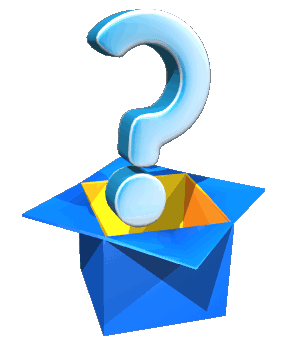 Quả cam màu gì?
Quay lại
Thank you!